IUT d’ORSAY
Université Paris-sud
Située sur le campus paris-Saclay


Chimie, Informatique, Mesures physiques
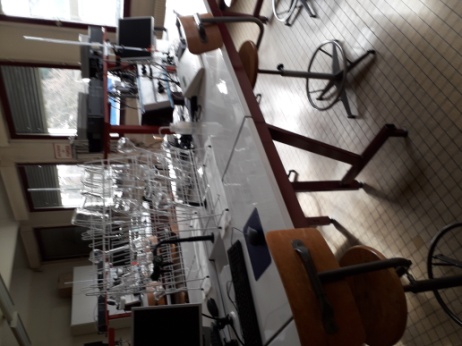 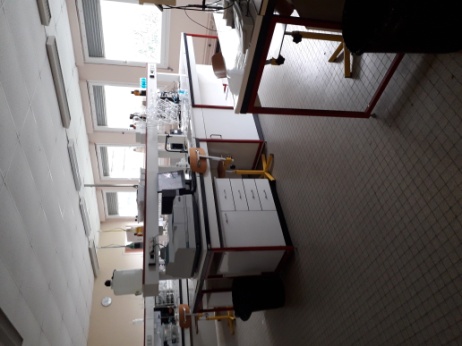 DUT Mesures Physiques  : La formation
Formation en 2 ans  (4 semestres)  pour former des techniciens supérieurs
Encadrement fort
Equilibre entre théorie et pratique
formation nationale

Contenu des études : 
Un tronc commun scientifique : électricité, électronique, capteurs, instrumentation, chimie, optique, technique d’obtention du vide, thermodynamique, cryogénie, mécanique des fluides, matériaux …

Matières générales : maths, français, anglais, éco, DAO, qualité, métrologie

Deux options en 2è année : techniques instrumentales ou MCPC (matériaux et contrôles physico-chimiques)
Horaires et stage
HORAIRES

Volumes horaires : 1800h/2 ans + projets : 300h
Soit 35h/hebdo

Semaine type :
6h de CM en amphi ( 160 élèves) 
+ 16 h  de TD ( 28élèves)
+12 h de  TP  (14 élèves)
STAGE

En 2ème année un stage de 10 à 12 semaines  en entreprise

Ce stage peut se faire à l’étranger : Espagne, Portugal, Angleterre, Irlande, Mexique, Argentine, Japon, Chine

Propose également le S3 et S4 au Canada (Montréal, Chicoutimi ou Trois rivières)
Conditions d’admission et généralités
140 places ouvertes sur Parcoursup
Environ 1800 candidatures

75% issus de Bac S et 
15% issus de STI2D ou STL

Prise en compte des notes et appréciations de 1ère et terminale.  
-> Avoir au minimum une mention AB ou B  au bac STL.
Ce Dut est très généraliste et nécessite de travailler de nombreux domaines en parallèle. 

La formation est proposée aussi en alternance  : 15j IUT/15j Ets avec une rémunération mais seulement 5 semaines de congés payés/an.( 24 places)

Propose des mini-stages d’immersion les mercredis après-midi en mars et avril.
Et après : poursuite des études
Licences générales

Licences professionnelles 
L’IUT d’Orsay propose une licence pro en alternance dans le domaine de l’instrumentation, de la mesure  et du contrôle de qualité

Centre de formation

Ecoles d’ingénieurs en filière 
classique ou en apprentissage

Classe préparatoire ETS
10% des diplômés trouvent très rapidement un emploi attractif

La majorité des diplômés poursuit ses études
    - 75 % en école d’ingénieurs
	- 4 % en licence
	- 12% en licence pro 
	- 12% en prépa
	- grandes écoles : sont sélectionnés  les 5 premiers de la promotion
L’insertion professionnelle
Les débouchés sont nombreux dans les domaines de production et recherches des secteurs d’activité suivants :

Construction mécanique
Aéronautique
Automobile
Aérospatiale
Instrumentations, capteurs
Chimie, pétrole, plastique, caoutchouc, agroalimentaire
Matériaux, bâtiment, ponts et chaussées
Informatique
Energie nucléaire, énergies renouvelables